Радиационные испытания концентратора данных на базе ПЛИС Artix-7 для кремниевой трековой системы установки BM@N Шитенков М.О., Дементьев Д.В., Леонтьев В.В., Шереметьев А.Д., Мурин Ю.А.
Introduction
GBTxEmulator is a board for readout data from modules of the Silicon Tracking System.
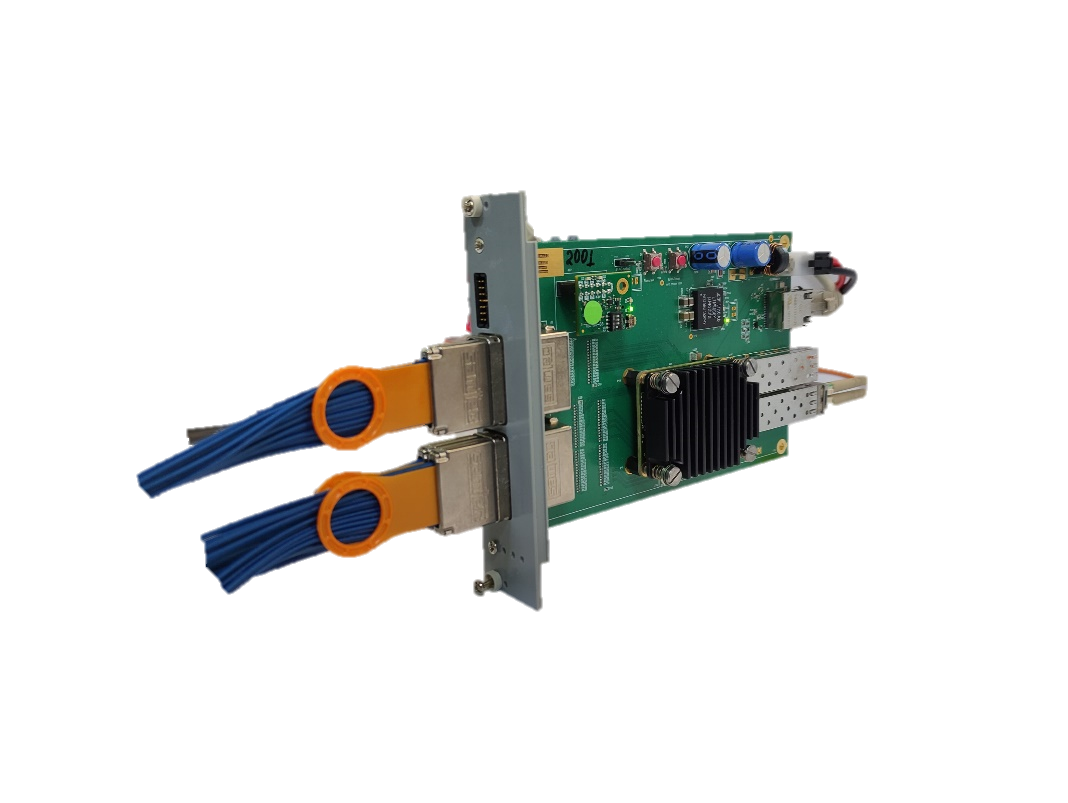 x3
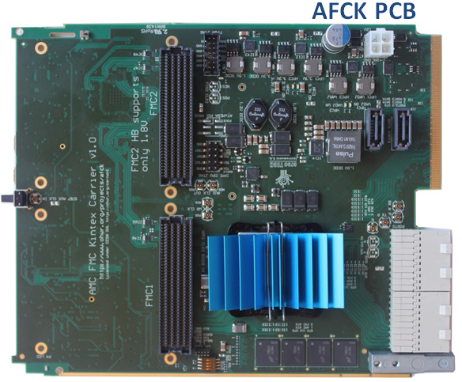 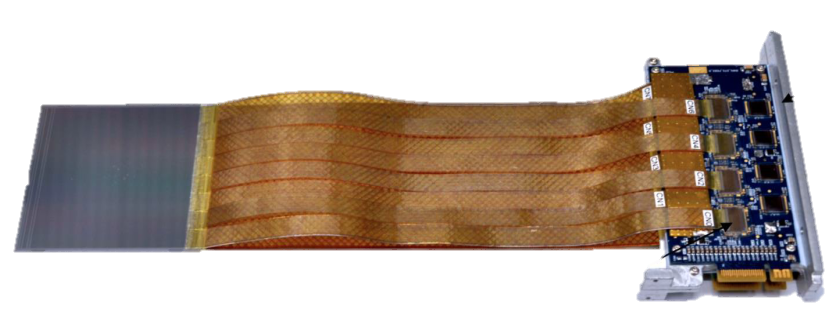 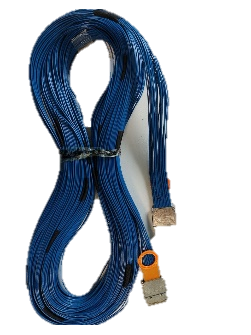 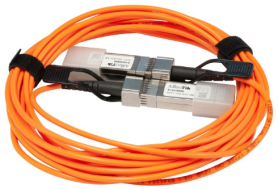 Optical fiber
Twinax cable
10m long
STS module
GBTx-Emulator
DPB
STS Readout system
Task:
Tests of the SEU rate of the GBTxEmulator board based on FPGA Xilinx Artix7;
SEU mitigation core integration and testing;
GBTxEmulator error rate estimation in BM@N environment.
2
GBTxEmulator
FPGA based interface between the Front-End Electronics  and the Data Processing board
Features:
Provides GBTx ASIC functionality;
Fast time deterministic transport of downlink massages;
high-speed transmission of hit data in the uplink direction;
FPGA platform: Trenz TE0712-02-100-2C  from Xilinx; 
4.8 Gb/s link optical links connecting with the DPB;
Control interface: IPbus via 100 Mb/s Ethernet, UART, JTAG;
E-Link interface:
48 E-Links with 80 Mb/s data rate;
6 clocks (40 MHz);
6 downlink.
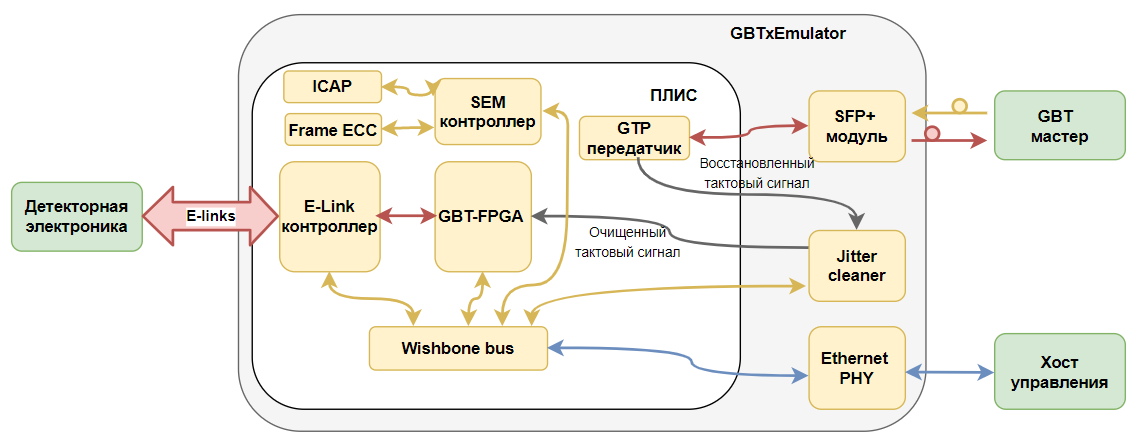 Block diagram of the Firmware GBTxEMU
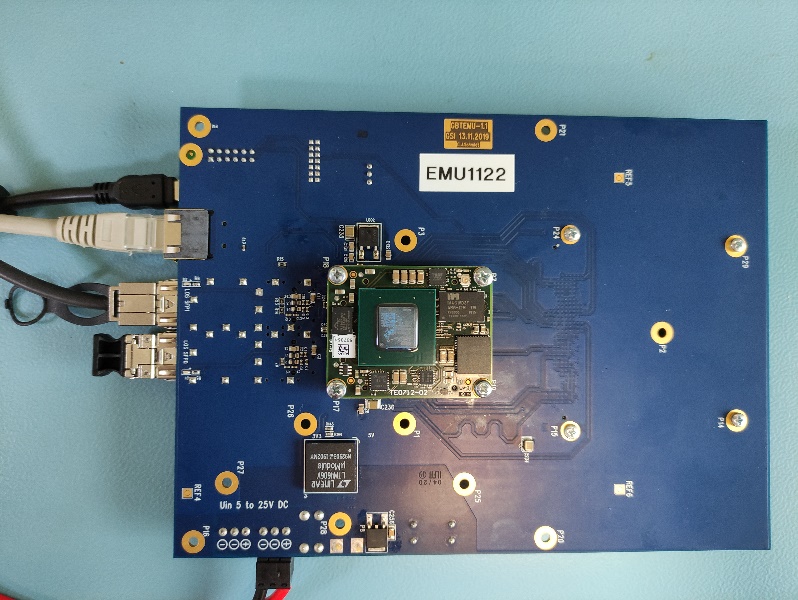 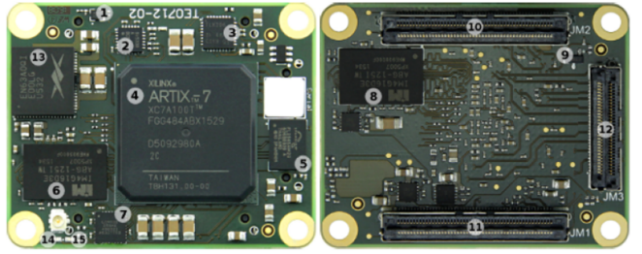 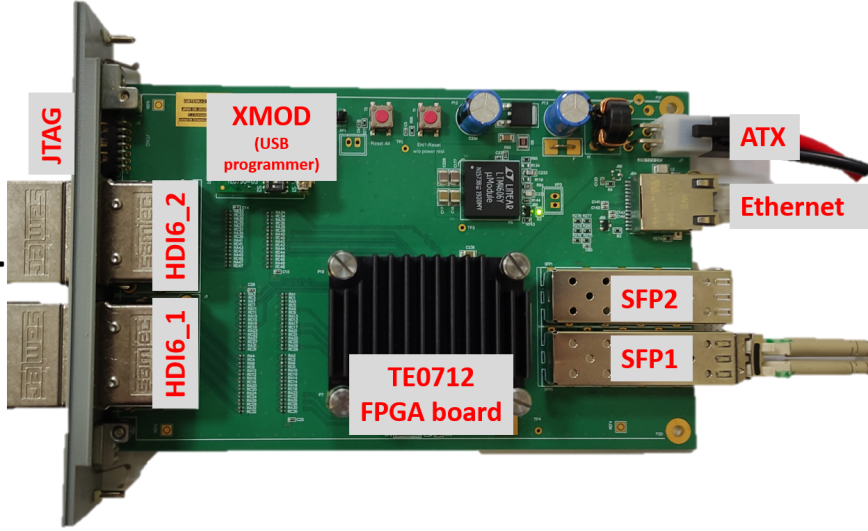 Power
IPbus
Front-end
Trenz TE0712-02-100-2C
FPGA Artix7
 XC7A200T
GERI
GBTxEmu v.2.1
GBTxEmu v.2.2
3
Interactions of Radiation with Electronic Devices
The effects of radiation on electronic devices and materials depend on: 
Type of radiation (photon, electron, ion, neutron, …) 
Rate of interaction 
Type of material (Silicon, GaAs) 
Component characteristics (process, structure,…) 
Consequences 
Ionization: Total ionizing Dose (TID) and Single Event Effect (SEE) 
Displacement Damage (DD or TNID)
4
Main radiation effects
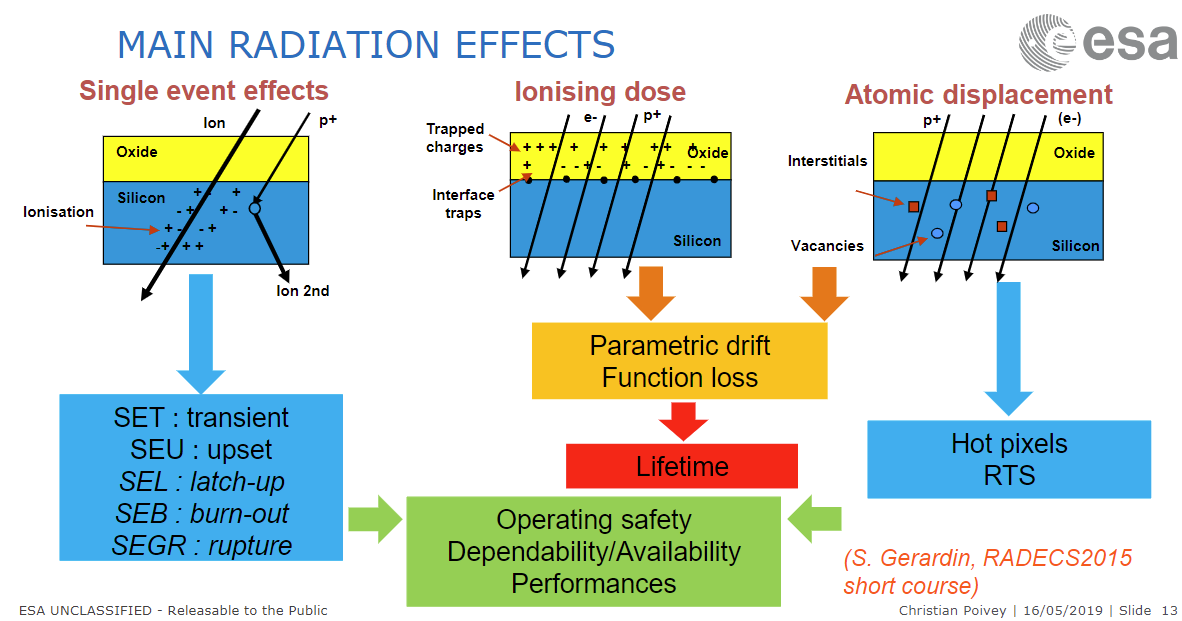 5
Improve FPGA SEU Robustness
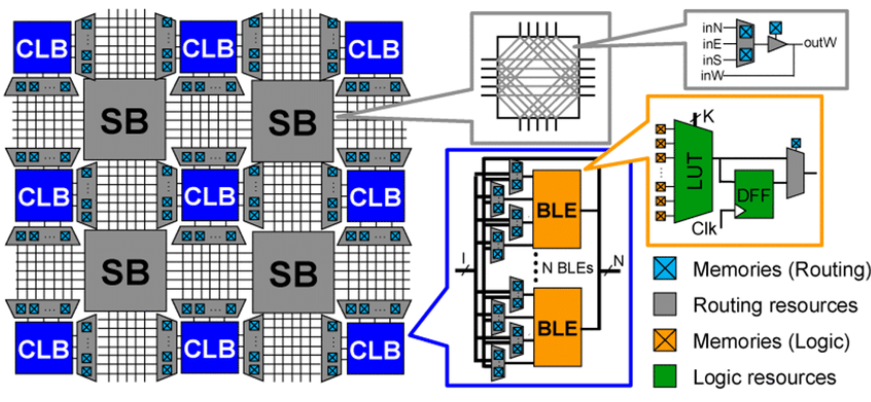 Static RAM
FPGA architecture
6
Soft error mitigation
The main drawback for SRAM-based FPGAs is the vulnerability of the configuration memory. 

• Soft Error Mitigation IP (SEM)
• SEM makes use of built-in primitives for the detection and correction of SEUs on the configuration memory (CRAM)
• It is a controller that brings together the ECC FRAME, the ICAP and provides an external interface. 
• ECC/CRC error detection – error correction 
• 13-bit Hamming code 
• UART interface for status/error reporting 
• SEM can detect two bit failures per frame
• It cannot correct BRAM and Flip Flops
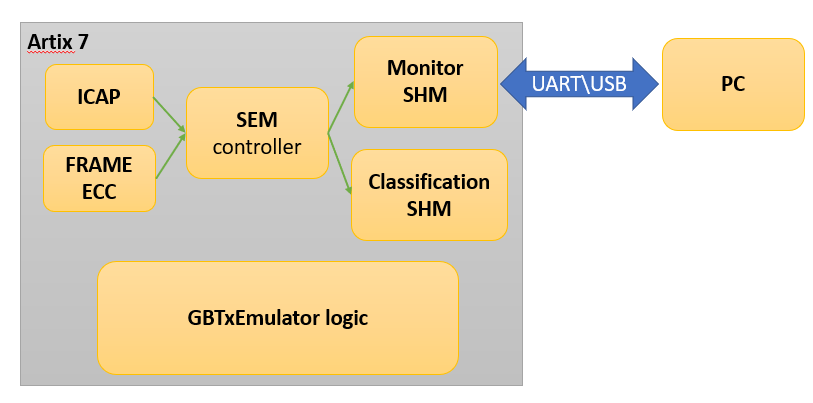 Block diagram of the SEU mitigation interface
7
GbtxEmulator radiation test
1000 MeV proton beam (SC-1000 @ PNPI);
Beam diameter: 20 mm;
Time: 45 hours;
Flux: 1*104 - 5*106 cm-2 s-1
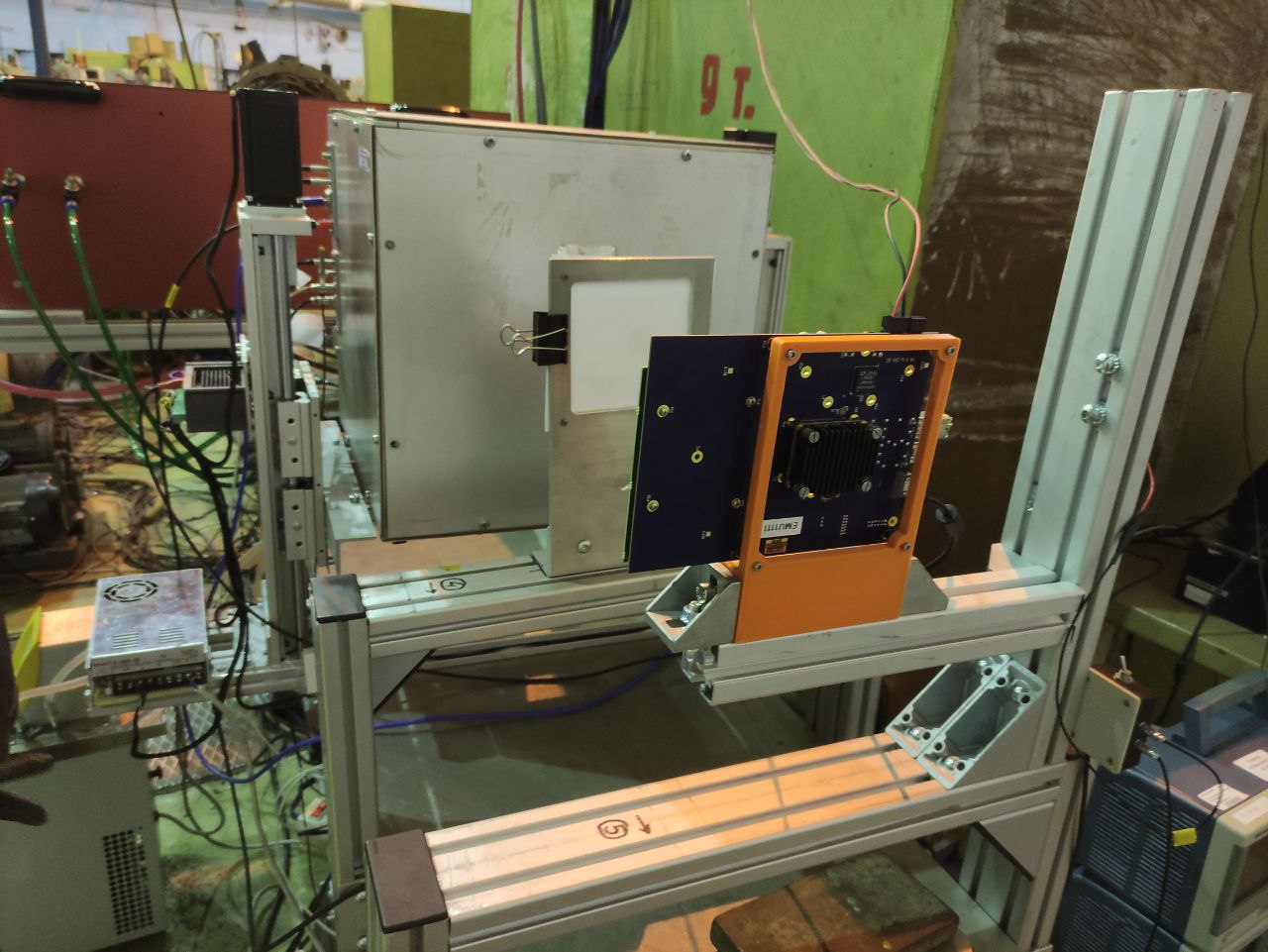 FPGA
BEAM
Controlled parameters:
SEU CRAM rate; 
Error classification;
Power supply current;
Flux.
GBTxEmulator board
8
SEU & MBU cross section
Total: 2666 SEU; 126 MBU;
Fluence 5,7*1010;
TID: 1,18 kRad
SEU Cross Section: (3,94 ± 2) E-15 cm2/bit
MBU Cross Section: (2,58 ± 1.3) E-16 cm2/bit
9
Comparison  Cross Section with other experiments
Good correlation!
10
SEU rate in BM@N environment
Radiation background is 200 times higher than normal background. 
Time: 5 years with 3 months beam time 
TID: 40 Rad (Total  Ionizing Dose)
NIEL: 4*109 n/cm²; (Non-Ionizing  Energy  Loss) 
Neutron flux: 100 cm-2s-1
Hadron flux (>20 MeV): 1 cm-2s-1
MTBF (mean time between failures for CRAM): 8 h (recoverable), 126 h (unrecoverable)
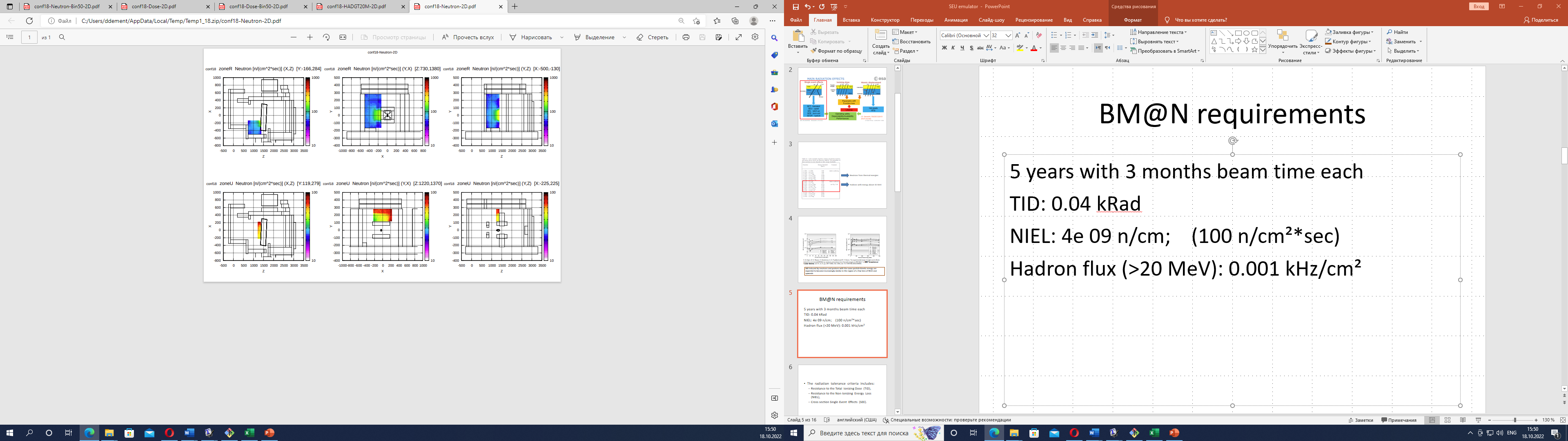 Location racks with GBTxEmu
E. Letvinenko ( FLUKE simulations)
11
Conclusion
Operation of the FPGA based GBTxEmulator board in the radiation environment was tested; 
Usage of the board with existing firmware in BM@N environment was proved;
Artix-7 XC7A200T SEU Cross Section (3,94 ± 2) E-15 cm2/bit (1000 Mev protons)
Mean time between failures: 8 h (soft mitigation), 126 h (full system reboot)
SEU – 95% (recoverable with implemented logic); MBU – 5% (unrecoverable, only detection and reboot);
After the experiment, GBTxEmulator is fully functional ( TIDcollect >> 30 times >> TIDBM@n). Safe dose (< 5 kRad)
12